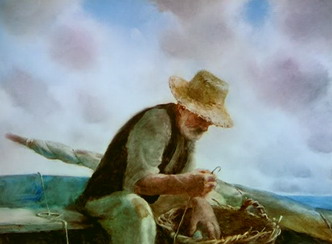 Моя улюблена книга
«СТАРИЙ І МОРЕ»
Ернест 
Хемінгуей
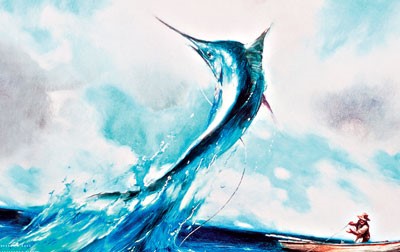 Короткий зміст
«СТАРИЙ І МОРЕ»
Ця історія про старого рибака Сантьяго, про людину, яка не здається. Поряд із покорою, які прийшли з віком, в старому живе і гордість.
         У самотнього старого нема нікого крім хлопчика Маноліна, його друга і опори. Хлопчик втілює в собі майбутнє покоління і старому хочеться зміцнити в хлопчику його віру в себе, в те, що він, старий, ще може ловити рибу.
        84 дні Сантьяго виходить у море, але зловити йому нічого не вдається. І все ж удача приходить до рибалки. У його снасті попадається гігантська риба. Дві доби в морі триває їх поєдинок, але риба не здається і тягне Сантьяго все далі і далі в море.
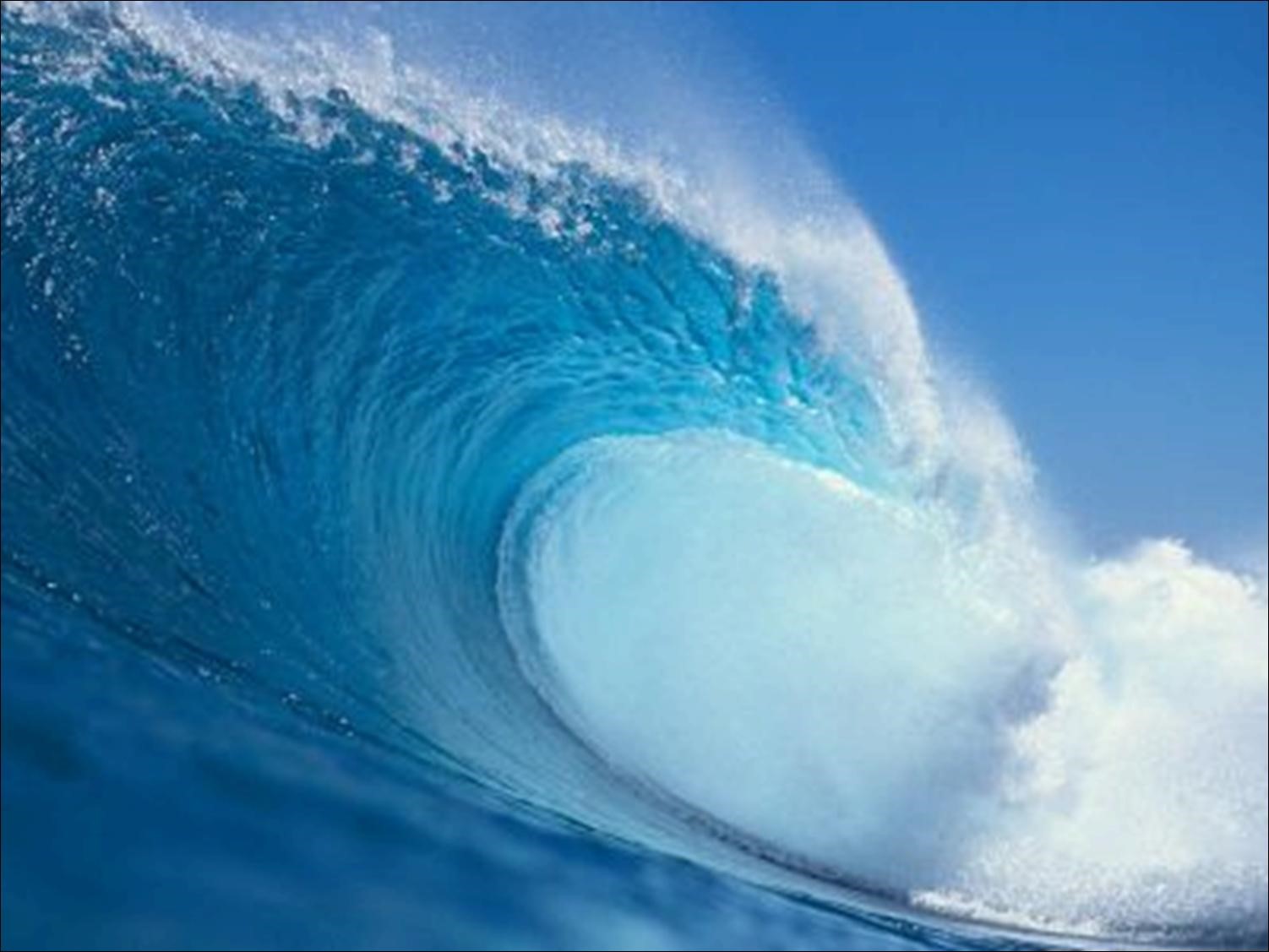 На кров з ран риби до човна збираються акули і пожирають рибу. Ця велика риба-випробування. І це щастя, яке старий завоював в такій важкій боротьбі з рибою, в нього вкрали акули. 
     Підпливаючи до рідного села з обгризеним скелетом своєї риби, старий все одно відмовляється вважати себе переможеним:
«Хто ж тебе переміг, старий? - запитав він себе. - Ніхто, - відповів він. - Просто я надто далеко пішов у море».
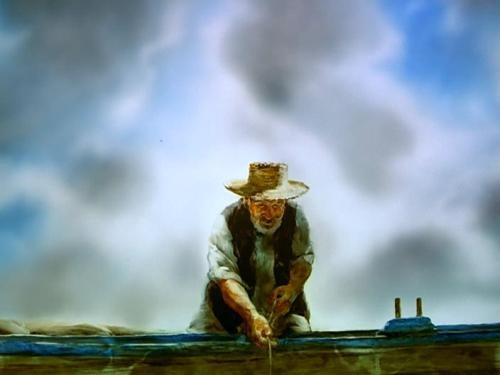 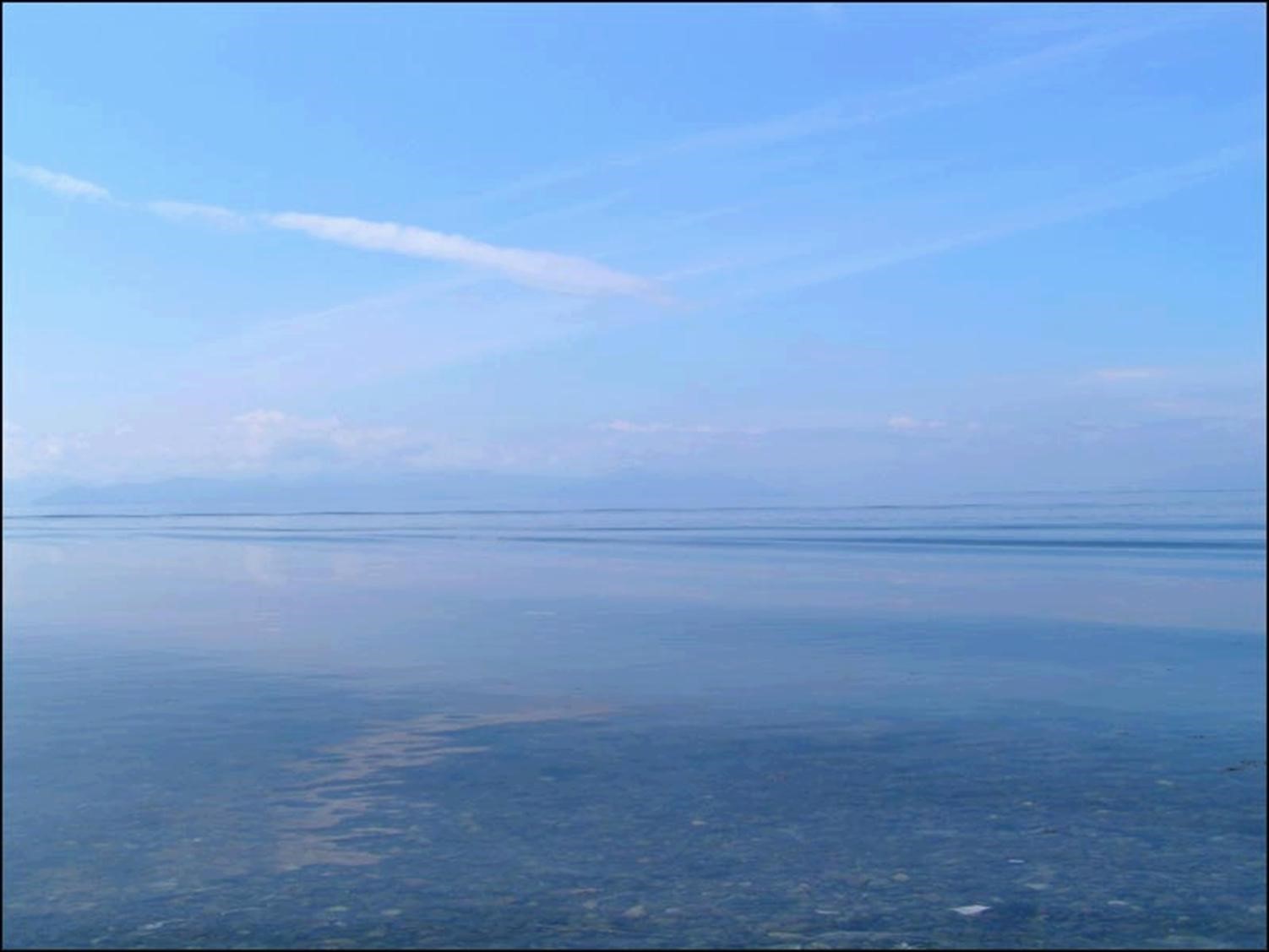 Творчість Е.Хемінгуея
Людина не може бути самотньою
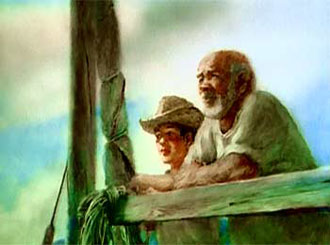 Перебуваючи один в морі, старий веде діалог із самим собою. Він розмірковує про самотність: «Не можна, щоб у старості людина залишалась один, - думав він. - Проте це неминуче». Але врешті-решт він розуміє, що в світі неможливо бути самотнім.
«Людина один не може ... Все одно людина одина не може нічогісінько».
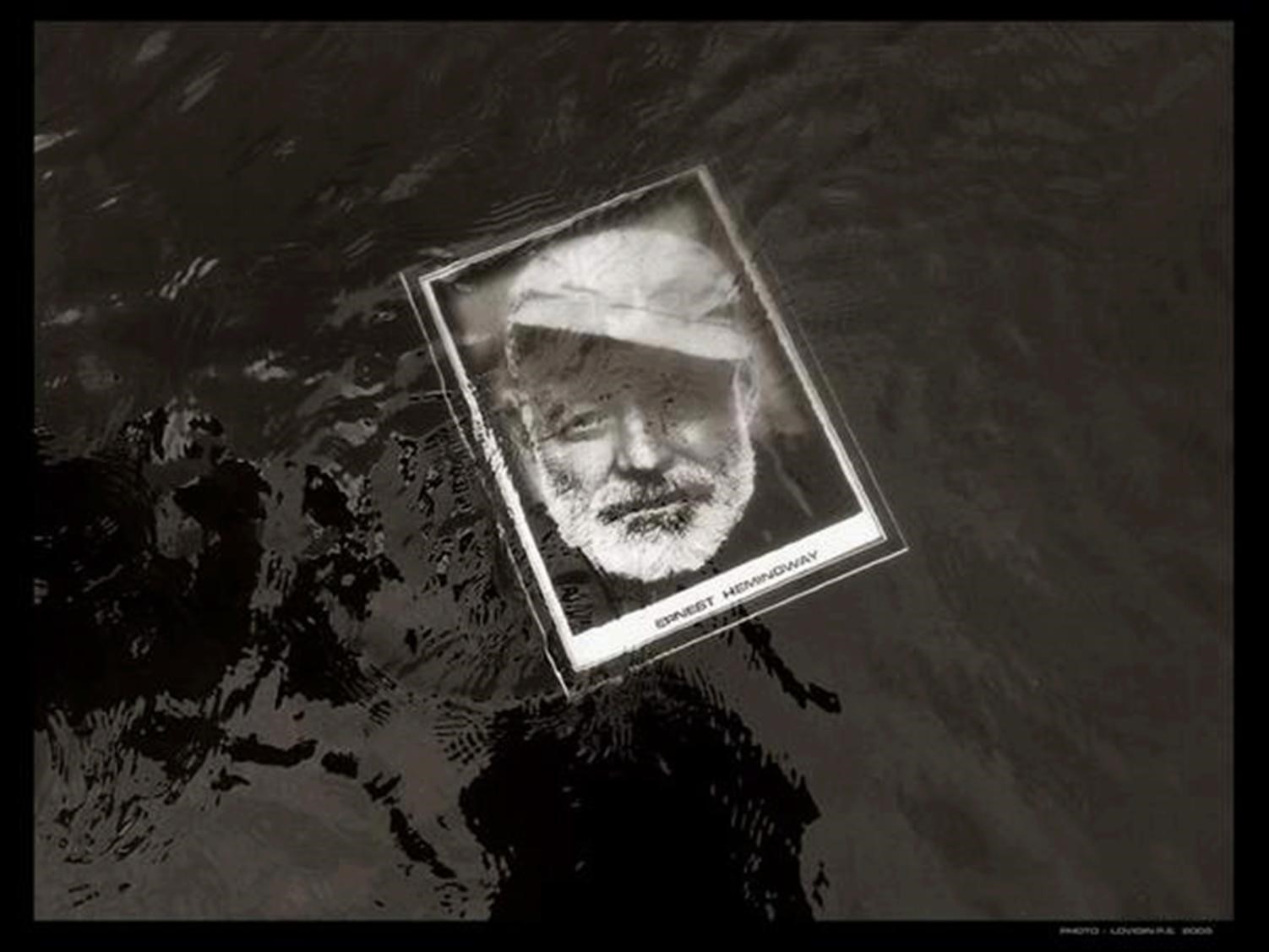 За Свободу і Право на щастя
Хемінгуей знаходить те, що так довго і болісно шукав. В інших своїх оповіданнях він показує нам, що людина самотня в цьому світі, вона втрачений. Хемінгуей нам описує людей, які прийшли з війни. Всі його герої втрачені і самотні. Він показує XX століття, століття воєн і насильства, відчуження людей один від одного. Його герой не бореться з навколишньою потворністю, він біжить. Всьому цьому світу жорстокості Хемінгуей протиставляє світ дитинства і природу.
Всі головні герої Хемінгуея хороші люди, але всі вони страждають від обставин страшного світу, в якому вони приречені жити. Вони страждають від внутрішньої рефлексії, від неможливості знайти гармонію з самим собою і з життям, від самотності, на яку приречена кожна людина в цьому світі. Повість «Старий і море» є ніби висновком всієї творчої діяльності письменника. Саме в цій повісті
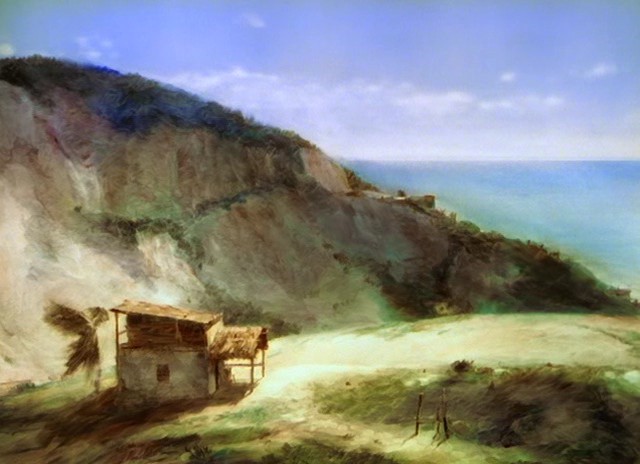 Ніщо не дається легко
Шлях до написання «Старий і море» дуже довгий. І багато тем зустрічаються і в ранніх творах Ернеста Хемінгуея.
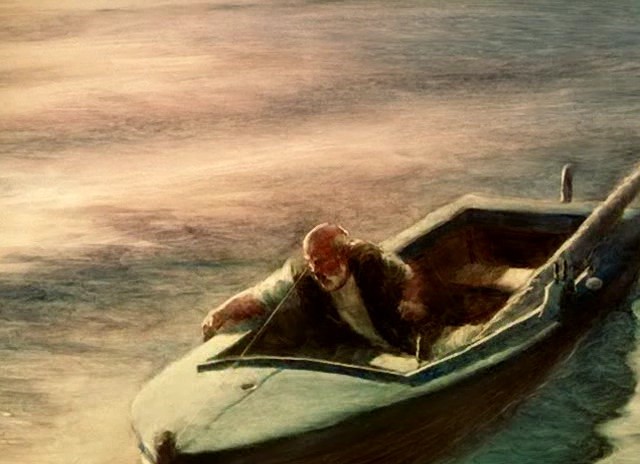 Самотність є і в наш час…
Тема вічної боротьби з долею і тема самотності були актуальні завжди. У наш час всі зайняті нескінченними справами, у багатьох просто не вистачає часу, щоб взагалі розібратися в собі. Скільки людей не можуть впоратися з перешкодами, які ставить нам життя. Вони прогинаються під не обчислюються кількістю проблем.
          Однією з найсерйозніших проблем людства є проблема самотності, коли взаємини чомусь не складаються, що, не породжуючи ні дружби, ні любові, ні ворожнечі, залишає людей байдужими по відношенню один до одного. Самотність породжує лише нещастя.
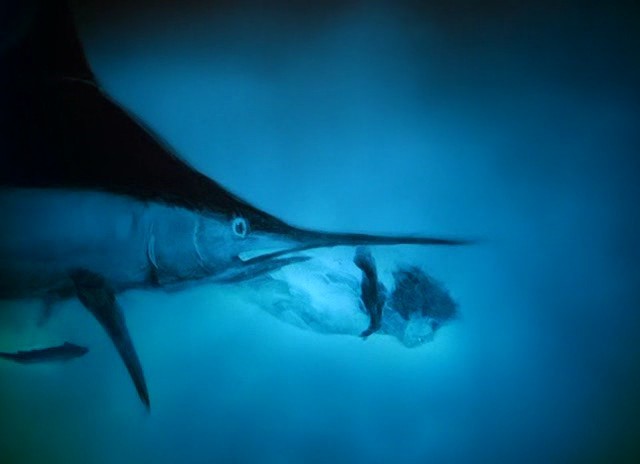 Ніщо не дається легко
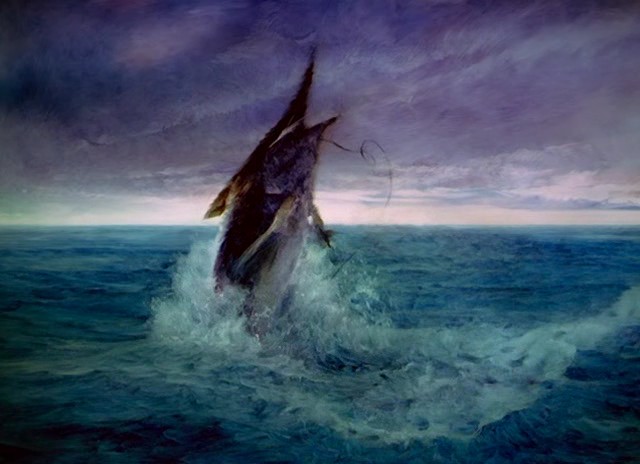 Це повість є висновком усього часу «втраченого покоління». І цей висновок говорить: людина повинна знаходиться в гармонії з природою і з іншими людьми, тоді він знайде гармонію і з самим собою. Людина не покинута, - такого не буває. І якщо вона обдурена, то вона зобов'язана боротися з брехнею, з брудом, в якому загруз світ. Це не просто розповідь, це - заклик. Заклик до кращого майбутнього.
«-Але людина не для того створена, щоб терпіти поразки, - сказав він. - Людину можна знищити, але її не можна перемогти.»
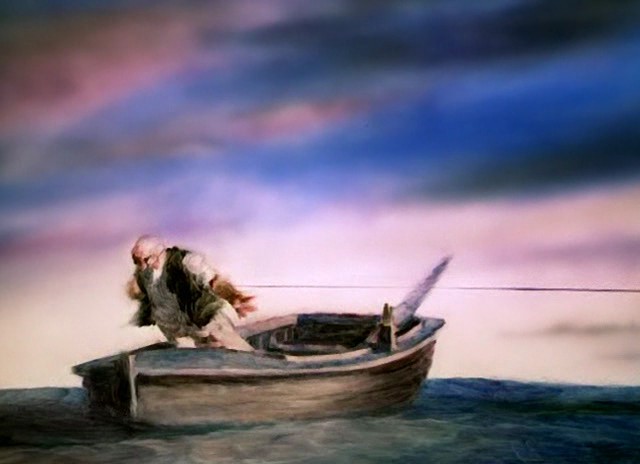 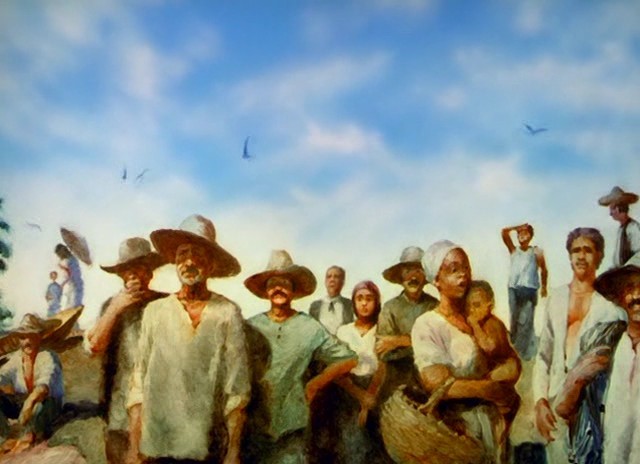 Роль книги «Старий і море» в моєму житті
У повісті «Старий і море» у старого Сантьяго важке життя, але він подолав усі перешкоди, він довів, що людину перемогти не можна. Він переконався в тому, що він не самотній, адже його шукали, за нього турбувалися.
              Прочитавши повість «Старий і море», я зрозуміла, що людина не переможна. Що, який би ти крок не зробив - ти не будеш переможений, як би не склалася твоя доля - ти не будеш самотній. Нехай з битви ти вийдеш ні з чим, але ти будеш знати, що ти боровся, ти зробив все, що міг і ти переміг. Хемінгуей доводить нам, що людина непереможна, і це піднімає дух . Велич людини відновлено. І, прочитавши цю книгу, ти розумієш, що все в світі в руках самої людини.
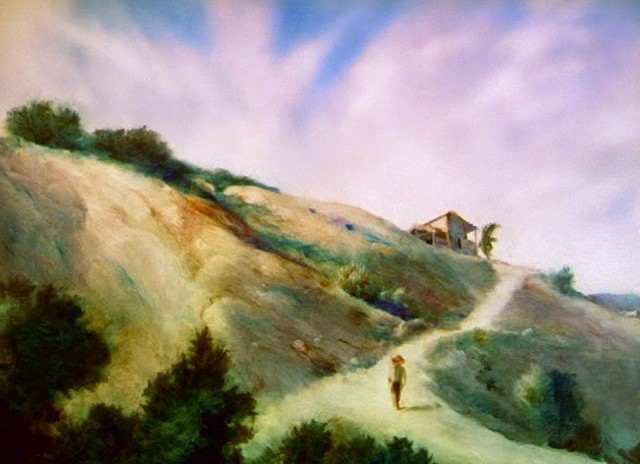 Звичайні поєднання букв приносять тобі енергію. Впевненість вливається тобі в душу, впевненість у собі, впевненість у завтрашньому дні. А з упевненістю приходять і любов, і цілеспрямованість, і довіра, і щастя. Любов до людей, любов до життя. Ти викидаєш все те, що так довго тобі заважало жити, що тиснуло на тебе важким вантажем. Що змушувало тебе бігти від перешкод, піддаючись страху .
             Боротьба і віра в перемогу - ось два принципи, які я запам'ятаю на все життя. Боротися, чого б це не коштувало, боротися з усіх сил, адже боротьба - це життя, лише мертві не чинять опір плину часу. І віра, віра в чудо, віра в перемогу, віра в щасливе майбутнє. Тільки це допомагає нам зрозуміти, що «світ - гарне місце, і за нього варто боротися».